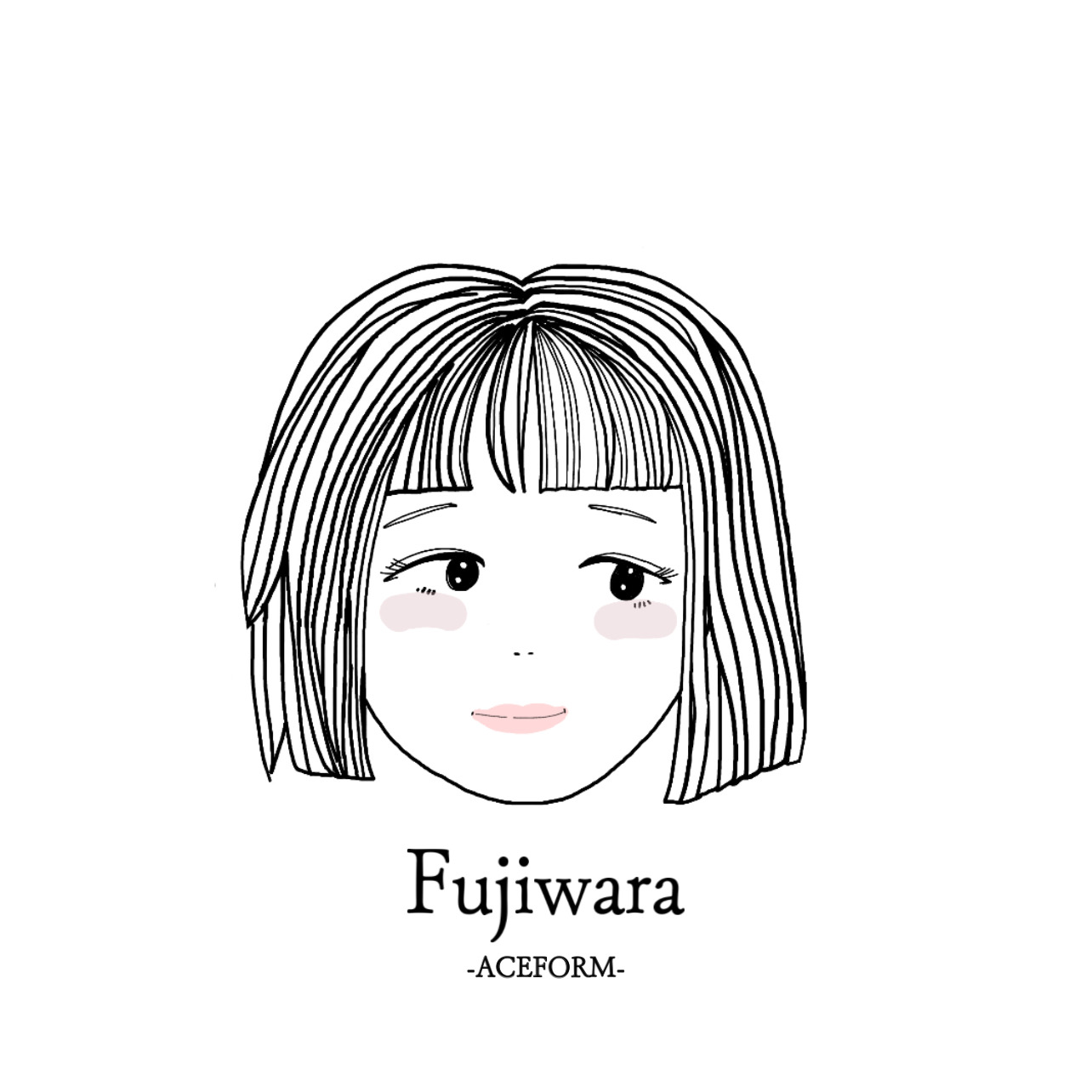 ACE FORM    藤原　苑花
Fujiwara   Sonoka
わたしは注文住宅の現場監督しています！

工事現場の管理とか、進捗状況の確認など主に行なっています！